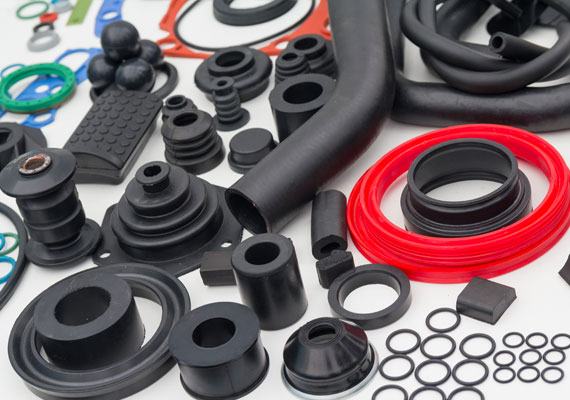 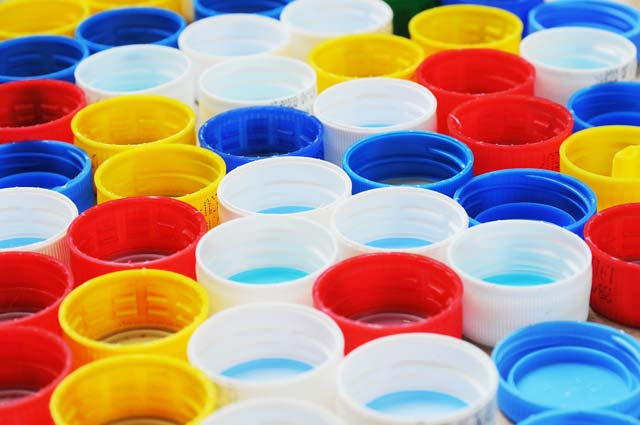 TEHNIČKA SVOJSTVA PLASTIKE I GUME
PAULA MIKAS,6.R.
PLASTIKA
PLASTIČNI PROIZVODI KOJE ĆU SPOMINJATI U OVOJ PREZENTACIJI:
Click to add text
GUMA
GUMENI PROIZVODI KOJE ĆU SPOMINJATI U OVOJ PREZENTACIJI:
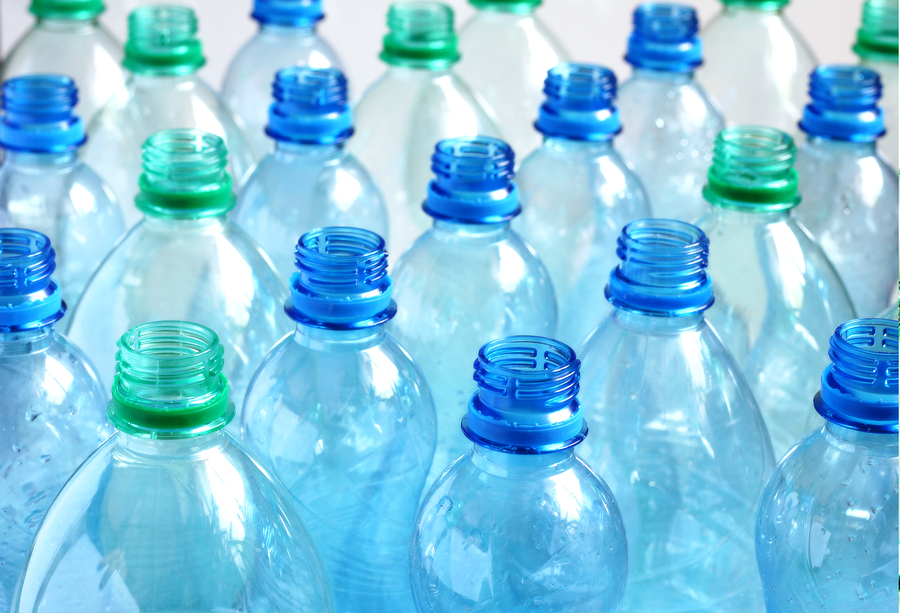 PLASTIČNE BOCE
VRLO LAGANE
VEĆINA PLASTIČNIH BOCA JE PROZIRNO 
GUŠĆE SU OD VODE
MALE ČVRSTOĆE 
MOGU SE REZATI I BOJATI
STATISTIKE POKAZUJU DA SE VEĆINA PLASTIČNIH BOCA U HRVATSKOJ RECIKLIRA
JER PUŠTA KEMIKALIJE NA TOPLINI, TEKUĆINU U PLASTIČNIM BOCAMA TREBA REDOVITO MIJENJATI I DRŽATI BOCU NA HLADNOM
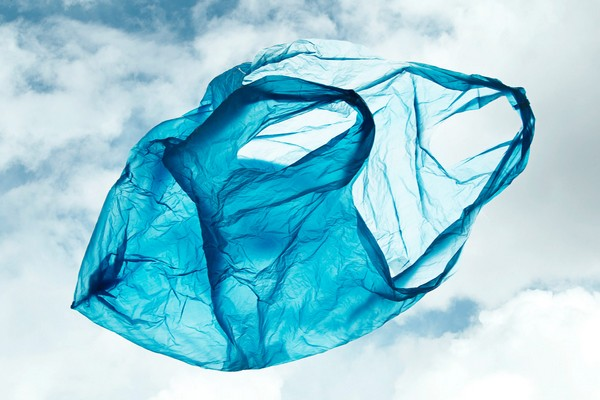 PLASTIČNE VREĆE
VRSTA AMBALAŽE IZRAĐENA OD TANKE,FLEKSIBILNE PLASTIKE
POGODNE ZA RECIKLIRANJE
RECIKLIRA SE SAMO 1% SVIH PLASTIČNIH VREĆICA NA SVIJETU
GODIŠNJA SVJETSKA POTROŠNJA IZMEĐU 500 I 1000 MILIJARDI PLASTIČNIH VREĆICA
MILIJUNI SISAVACA I MORSKIH PTICA GODIŠNJE UGIBAJU ZBOG PLASTIČNIH VREĆICA KOJE ZAMJENJUJU ZA HRANU
NA POLJIMA UZROKUJU NEPLODNOST TLA 
LAKO ZAPALJIVE (LOŠ MIRIS)
LAGANE, SVAKAKVIH BOJA
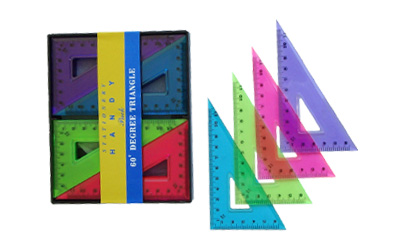 GEOMETRIJSKI PRIBOR
VRLO LOMLJIVA, TANKA PLASTIKA
LAGAN, RAZNIH BOJA
OSIM PLASTIKE PRIBOR MOŽE BITI I DRVEN
ZAVISI OD PROIZVOĐAČA, NEKI SU PRIBORI ŽILAVI I ELASTIČNI, DOK DRUGI NISU
NAJVIŠE SE KORISTI U ŠKOLI, ALI I ZA NEKA ZANIMANJA KOJA UKLJUČUJE MJERENJE I CRTANJE TLOCRTA/NACRTA/BOKOCRTA
U VEĆINI SLUČAJEVA  PLASTIKA JE GLATKA
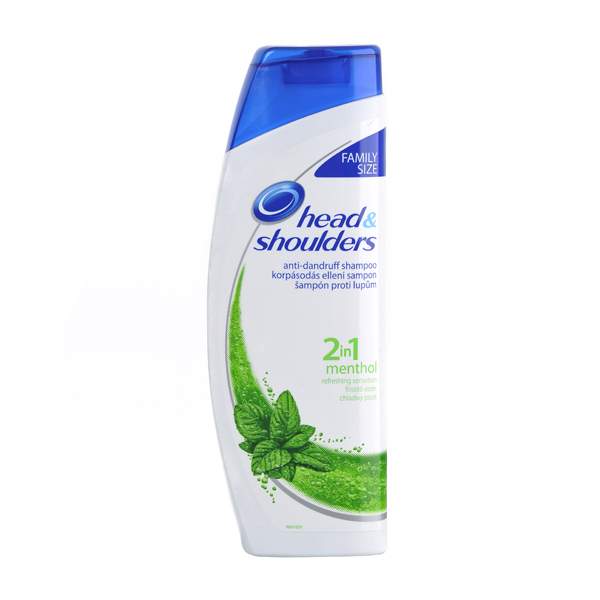 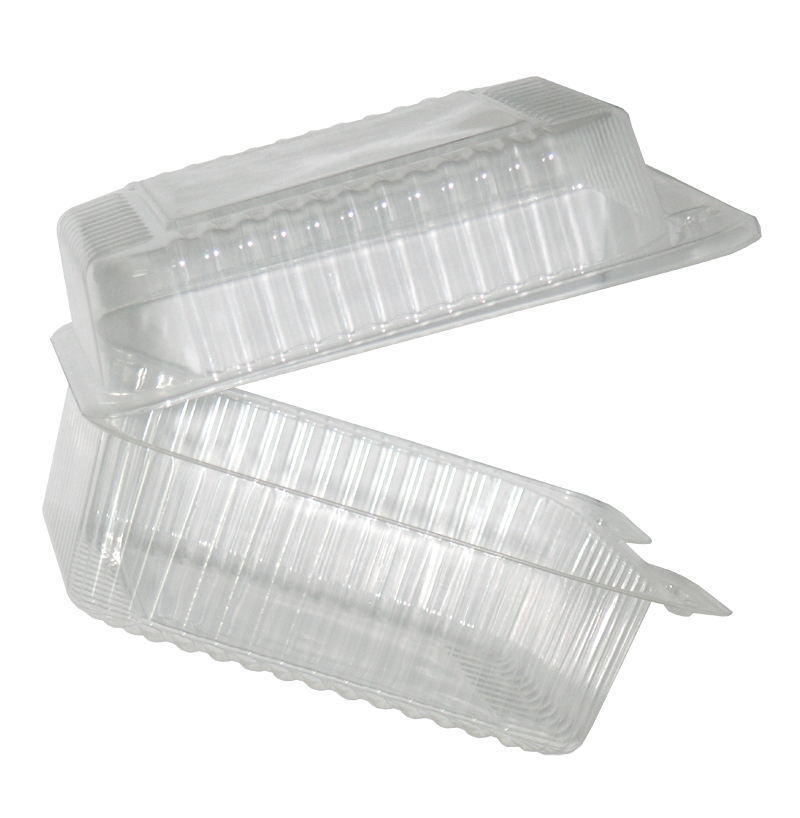 PLASTIČNE AMBALAŽE/PAKIRANJA
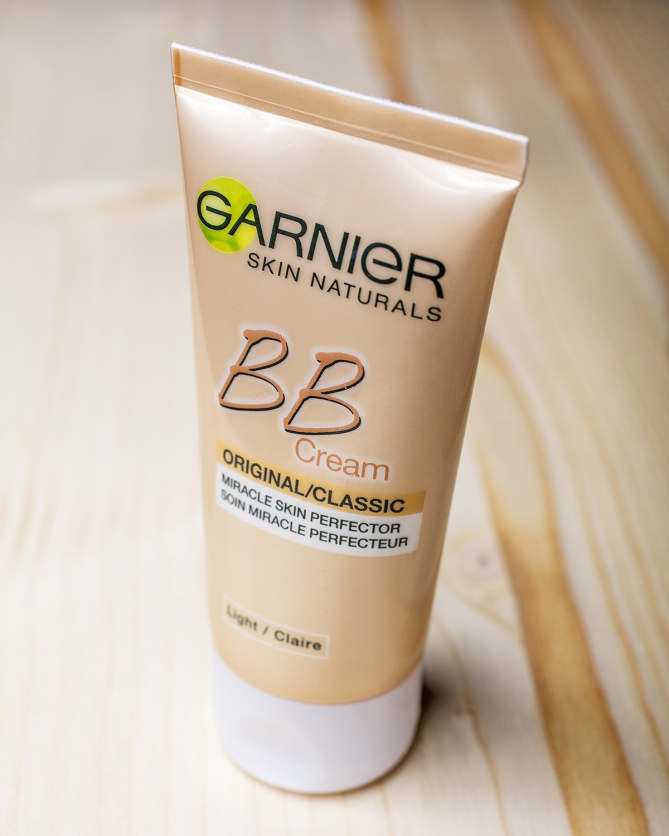 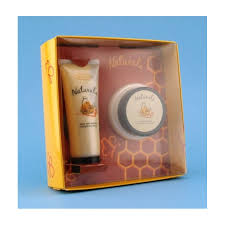 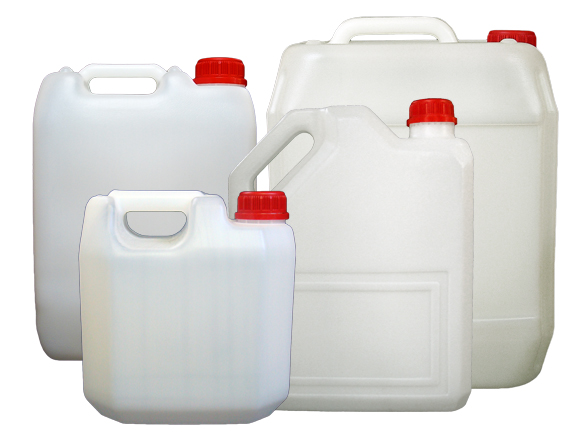 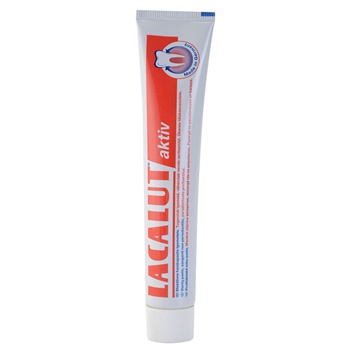 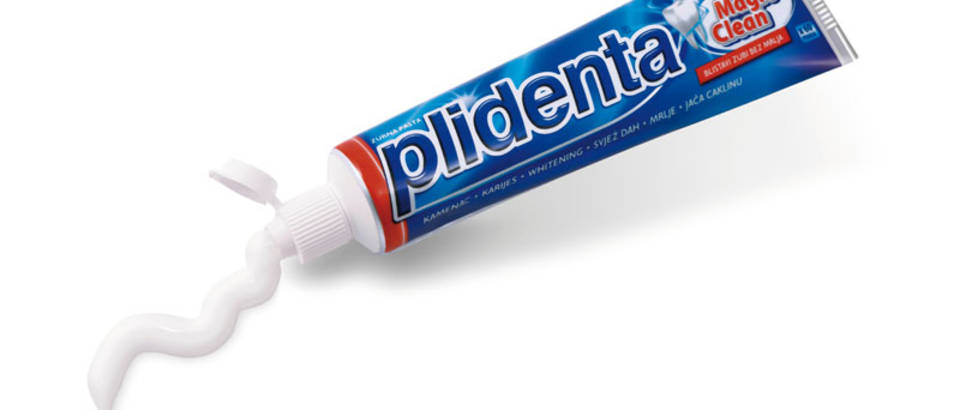 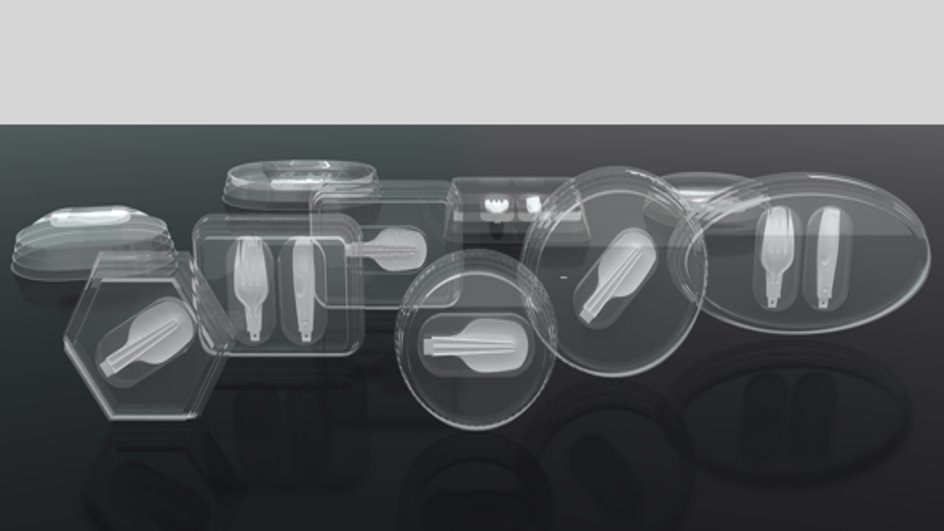 PLASTIČNE AMBALAŽE/PAKIRANJA
RAZLIČITA ESTETSKA SVOJSTVA(HRAPAVOST,SJAJ,MIRIS,BOJA)
MALA OTPORNOST NA TOPLINU
NAJVIŠE PLASTIČNIH PAKIRANJA SE MOŽE PRONAĆI U OBLIKU KUTIJE ILI TUBE
NEKI PROIZVODI IMAJU MALU ,A  NEKI SREDNJU ČVRSTOĆU
VEĆINA OVAKVIH AMBALAŽE NIJE TOLIKO ŽILAVA NITI ELASTIČNA
 SLUŽE ZA ZAŠTITU I SPREMANJE PROIZVODA
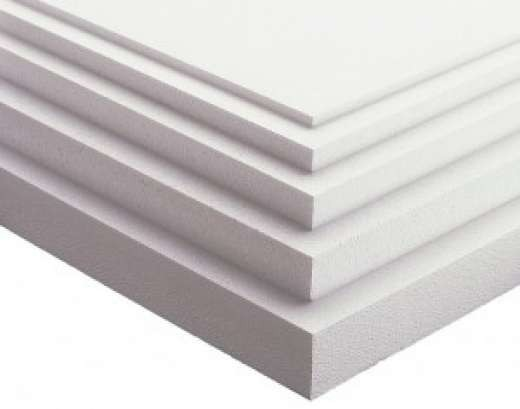 STIROPOR
SPADA U SKUPINU PJENOPLASTIKE
TOPLINSKA I ZVUČNA IZOLACIJA ( NE PROVODI DOBRO ZVUK NITI TOPLINU)
LAKO SE REŽE
VRLO LAGAN
ZAŠTITA U TRANSPORTU
OD NJEGA SE MOGU IZRAĐIVATI MAKETE, MODELI,UKRASI, SLOVA ZA NATPISE
VRLO ZAPALJIV
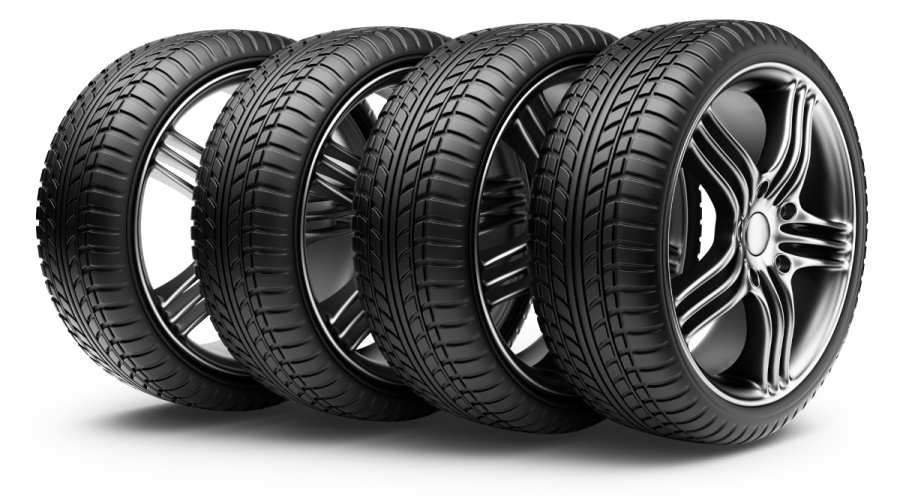 AUTOMOBILSKE GUME
KOMPONENTA VOZILA U OBLIKU PRSTENA KOJA POKRIVA RUB KOTAČA
SLUŽI ZA VUČNU SNAGU IZMEĐU VOZILA I CESTE    
APSORBIRAJU PRITISAK, PRUŽAJU FLEKSIBILNOST
GUMA JE DOBAR ELEKTROIZOLACIJSKI MATERIJAL,  TAKO DA AKO MUNJA UDARI AUTO OSOBE UNUTAR NJEGA SU SIGURNE
POSTOJE DRUGE VRSTE GUMA:
METALNE(VLAKOVI)
ELASTIČNE(KOTAČI,KOLICA,KOSILICE I DR.)
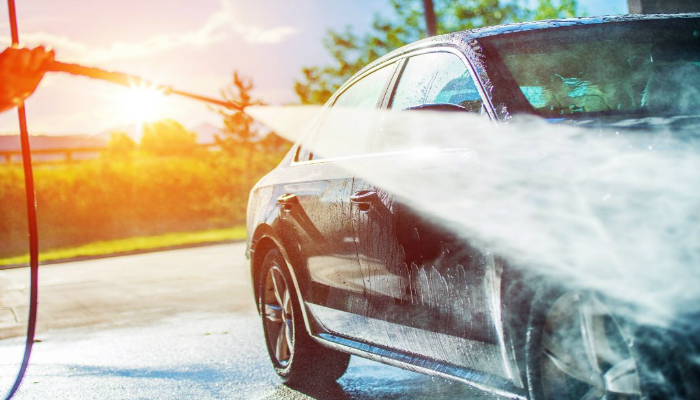 GUMENO CRIJEVO
VRTLARSKO GUMENO CRIJEVO
ŠUPLJA CIJEV ZA PROVOĐENJE VODE
VRLO FLEKSIBILNA
KORISTI SE PONAJVIŠE U VRTLARSTVU
MOŽE SE ISTO TAKO KORISTITI U RATARSTVU
ZA PRANJE AUTA
IMA IH U RAZNIM BOJAMA I DUZINAMA
NAJCESCE GUME SU 20-30 METARA DUGE, ALI IMA I ONIH PREKO 50 METARA, A I ISPOD 10 METARA
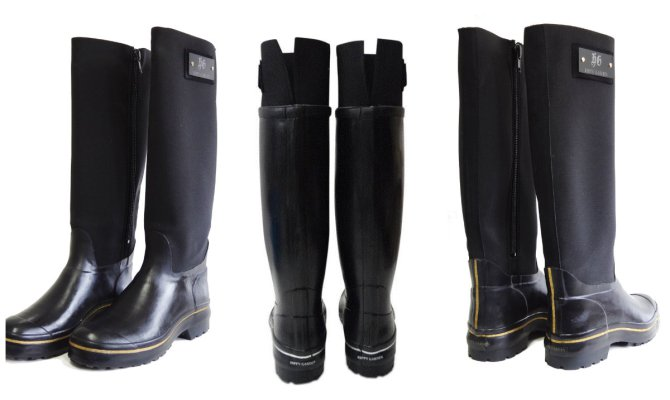 GUMENE ČIZME
NEKE OD PRVIH ČIZMI SU BILE GUMENE
NOSE SE U RAZNIM PRIGODAMA
ŠTITE I GRIJU NOGE
U PROŠLOSTI GUMENE ČIZME SU BILE REZERVIRANE SAMO ZA PLEMSTVO
NAPRAVLJENE TAKO DA SE MOGU NOSITI PO BILO KAKVIM UVJETIMA
VRLO SU RASTEZLJIVE
PRILAGOĐENE SVIM UZRASTIMA
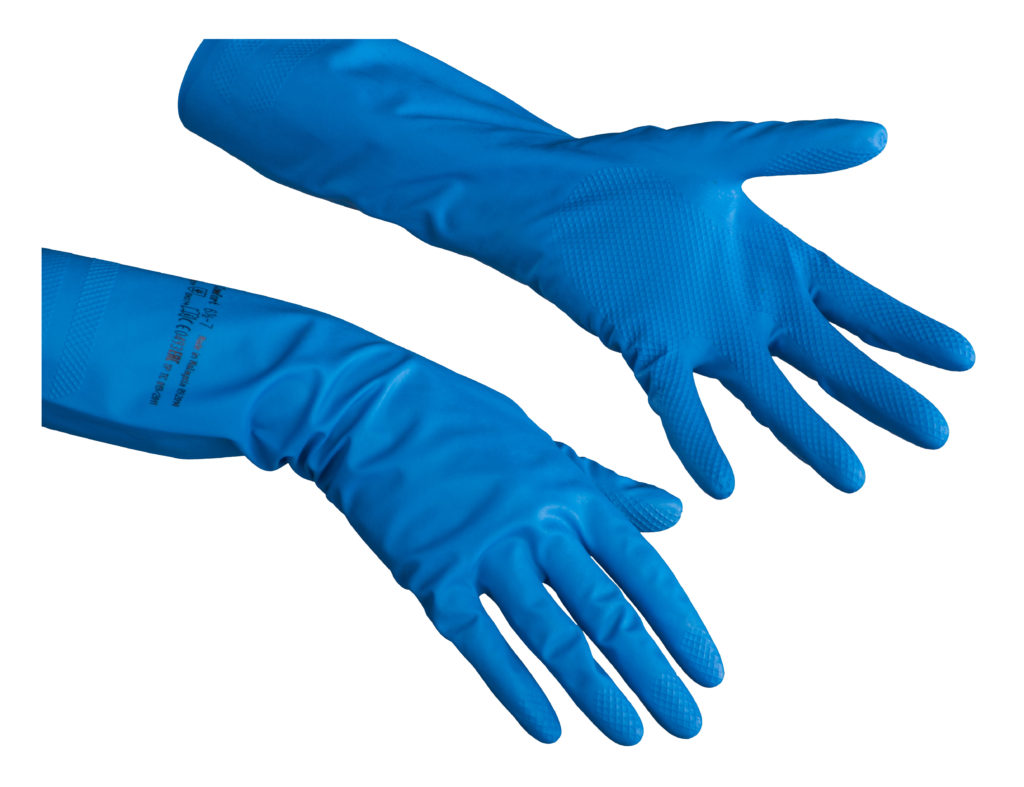 GUMENE RUKAVICE
GUMENE RUKAVICE SU ZAŠTITNE RUKAVICE
VRLO SU PRAKTIČNE I KORISNE
VEĆINA OVAKVIH RUKAVICA SU JEDNOKRATNE
KORISTE ZE ZA ZAŠTITU OD:
HLADNOĆE
TOPLINE
KEMIKALIJA
MEHANIČKIH POVREDA
STRUJNOG UDARA
ZARAZE ITD.
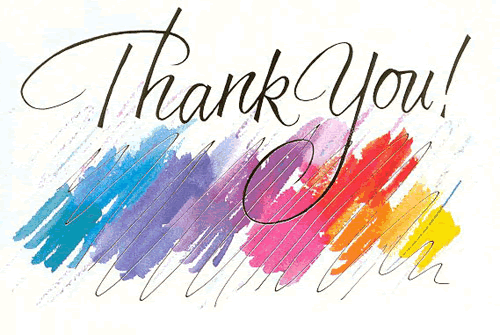 HVALA NA PAŽNJI!
KRAJ